Semantisatieverhaal B:
Mijn moeder werkte vroeger als schoonmaakster. Ze maakte kantoren en scholen schoon. Ze had dat werk gedurende, tijdens, in de periode van vele jaren gedaan. Op een dag viel ze op haar werk. Die val was de aanleiding, de reden voor een bezoek aan de dokter. Ze had haar enkel gebroken én er kwam nog iets anders aan het licht. Er werd nog iets zichtbaar. Mijn moeder had een chronische longaandoening. Een langdurige, blijvende longaandoening. Dat was de diagnose die de huisarts gaf. Zo noem je de vaststelling van de ziekte die iemand heeft. Mijn moeder was te vaak blootgesteld aan, in aanraking gekomen met giftige schoonmaakmiddelen. De giftige dampen hadden haar longen beschadigd. Ze had letsel aan haar longen. Letsel is de verwonding, de beschadiging van het lichaam. De impact op haar leven was groot. Zo noem je het effect, de invloed op haar leven. Ze moest dan ook meteen stoppen met werken. Ook moet ze de rest van haar leven medicijnen innemen.We leerden hierdoor dat veiligheid essentieel is. Veiligheid is onmisbaar, heel erg belangrijk. Het is daar om heel belangrijk dat je goed blijft opletten met chemische stoffen. Schade zie je namelijk pas op de lange termijn. Ook na langere tijd kun je nog ziek worden door deze stoffen.
B
[Speaker Notes: Woordenoverzicht
chronisch: langdurig, blijvend
het letsel: de verwonding, de beschadiging van het lichaam
blootgesteld worden aan: in aanraking komen met
gedurende: tijdens, in de periode van
de impact: het effect, de invloed
aan het licht komen: zichtbaar worden
op de lange termijn: na langere tijd
de diagnose: de vaststelling van de ziekte die iemand heeft
essentieel: onmisbaar, heel erg belangrijk
de aanleiding: de reden]
Gerarda Das
Antoinette Duijf
Mandy Routledge
Francis Vrielink
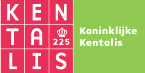 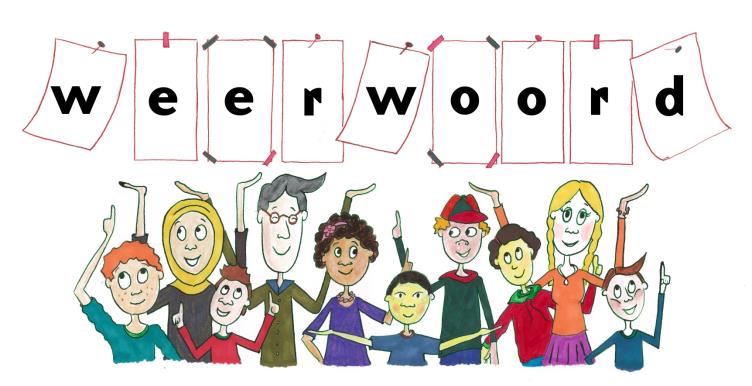 Week 24 – 10 juni 2025
Niveau B
gedurende
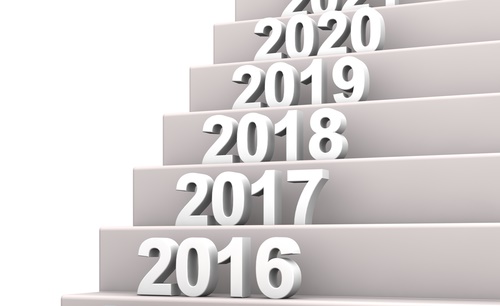 de aanleiding
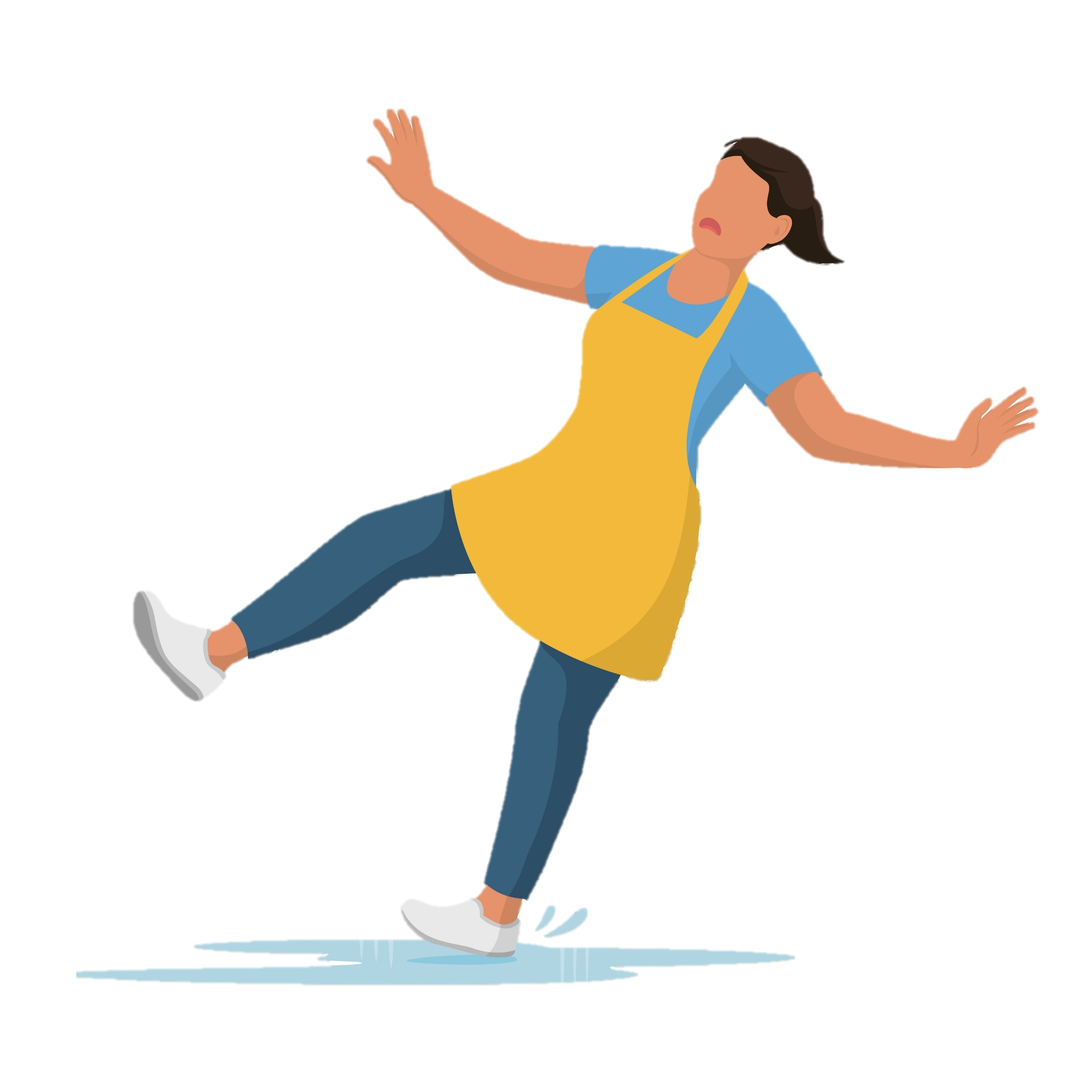 aan het licht komen
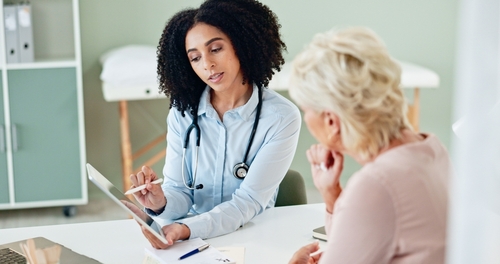 chronisch
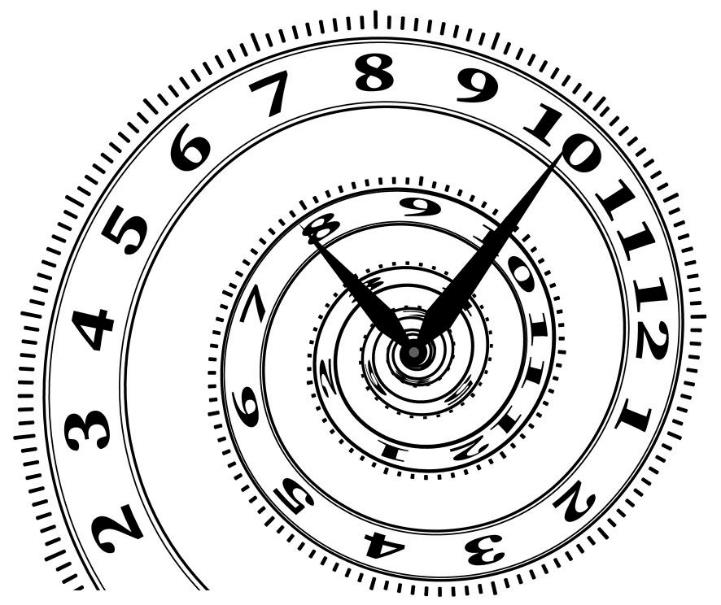 de diagnose
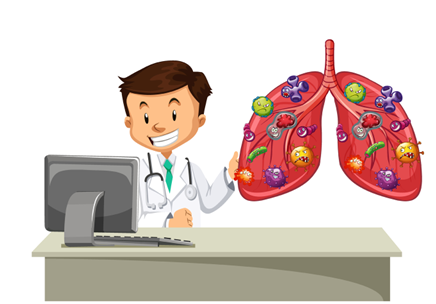 blootgesteld worden aan
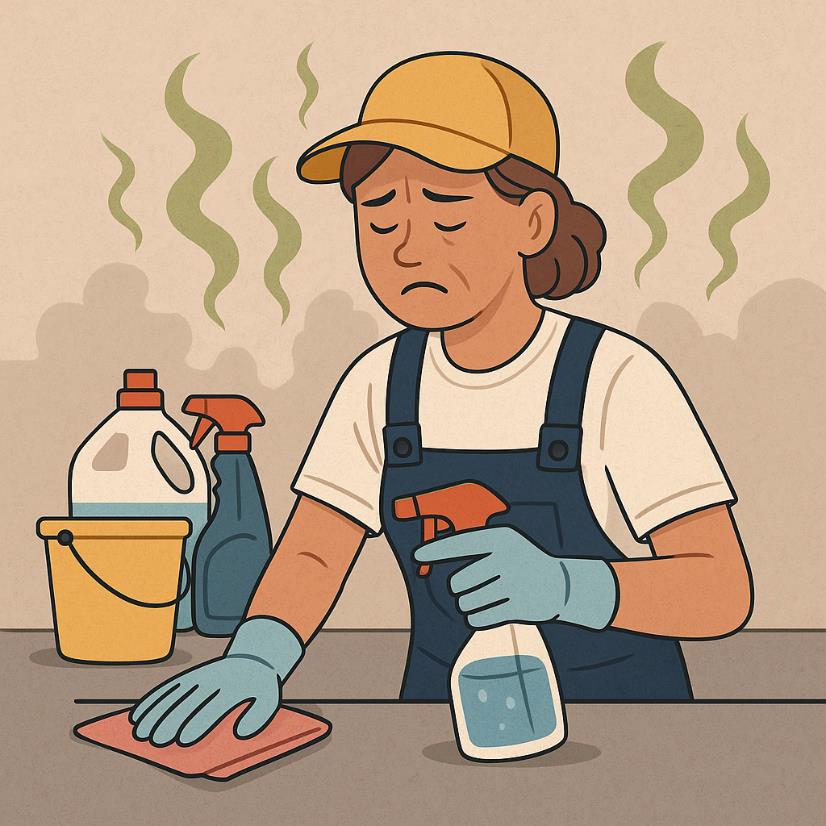 het letsel
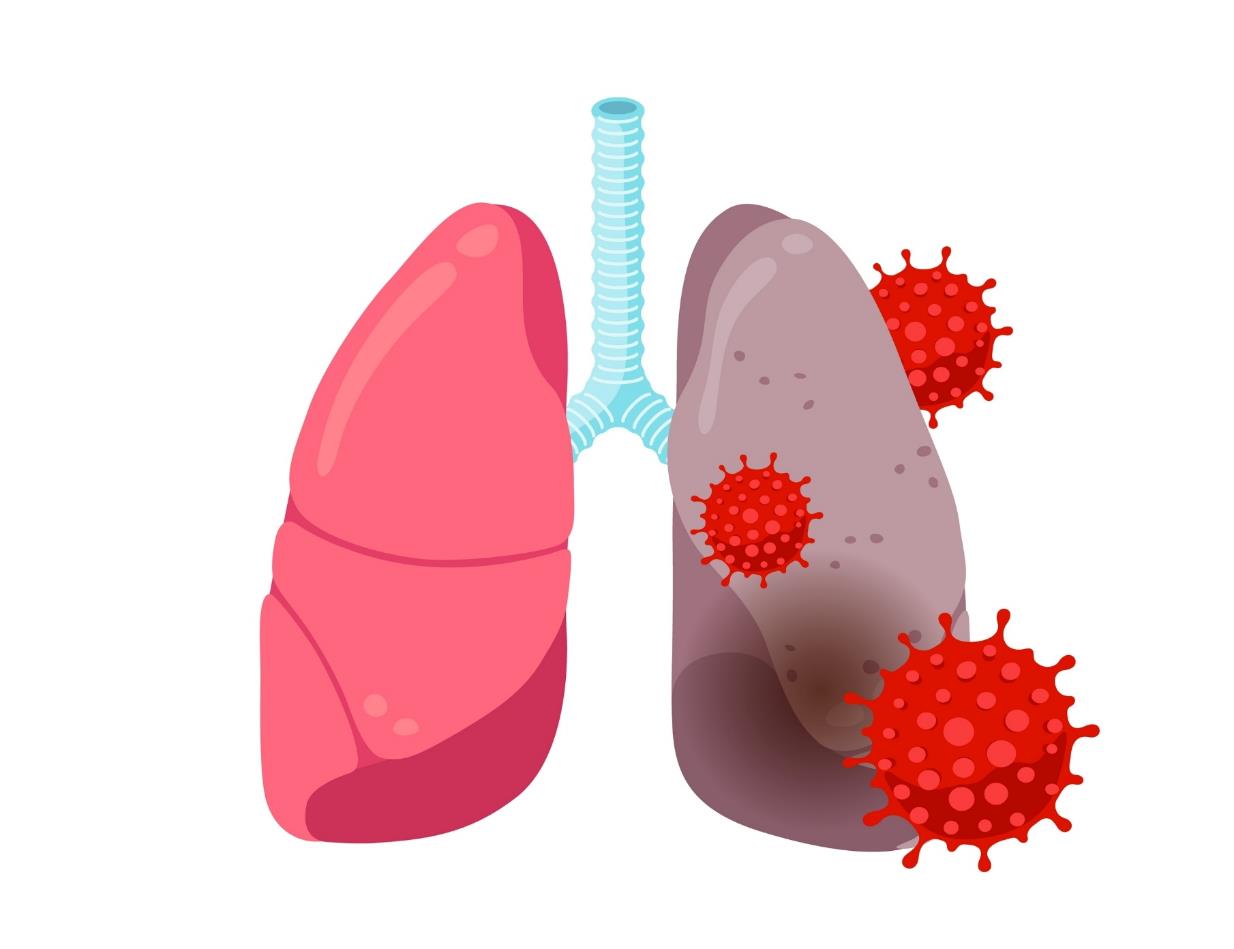 de impact
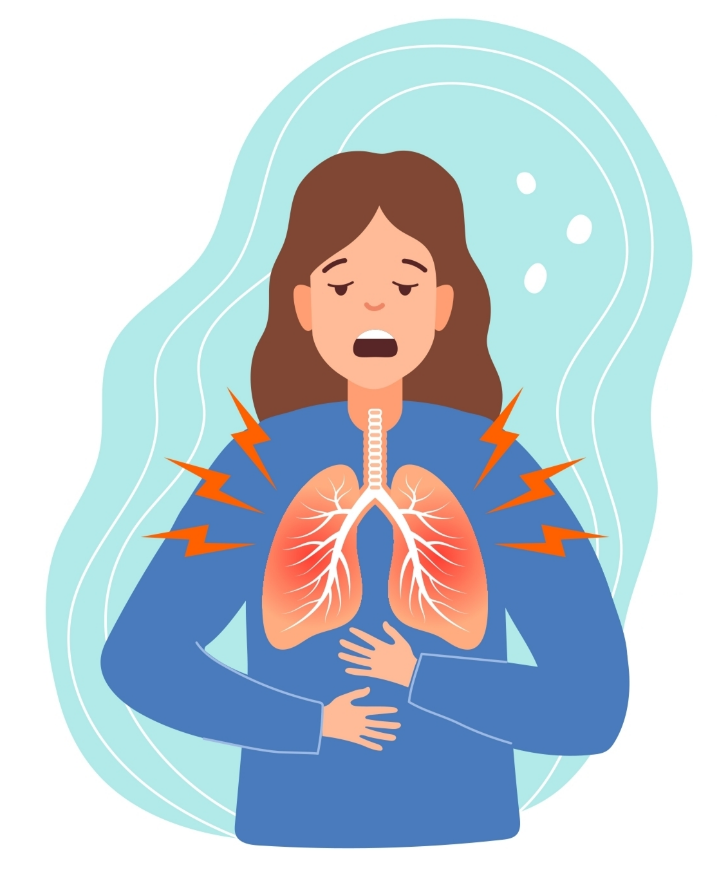 essentieel
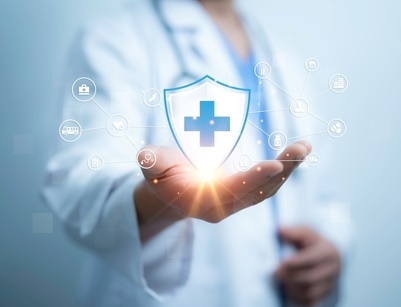 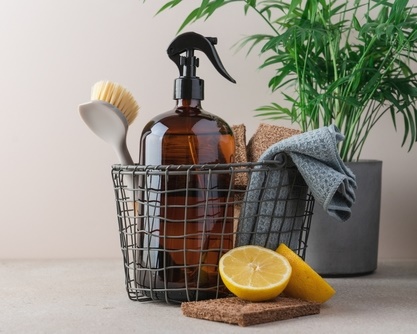 op de lange termijn
Nu					        20 jaar later
Op de woordmuur:
op termijn
= na een tijd
op de lange termijn
op de korte termijn
= na langere tijd
 
 
   


Op de lange termijn kun je veel last krijgen van de chemische stoffen.
= na korte tijd

 
 
 
   

Op de korte termijn merk je niks van chemische stoffen.
nu…………morgen…………………………
nu……………………………………… over 20 jaar
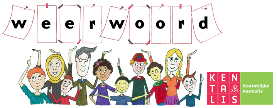 de impact
de oorzaak
= het effect, de invloed
 
 
 
  


Het inademen van chemische stoffen heeft impact op je longen.
= waardoor het komt

 
 
 
 
    

De oorzaak van de longaandoening is het gebruik van giftige schoonmaakmiddelen.
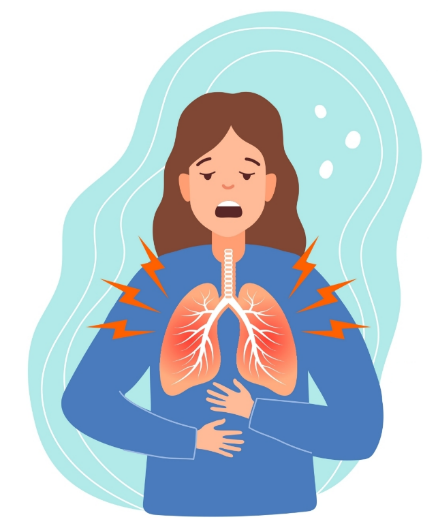 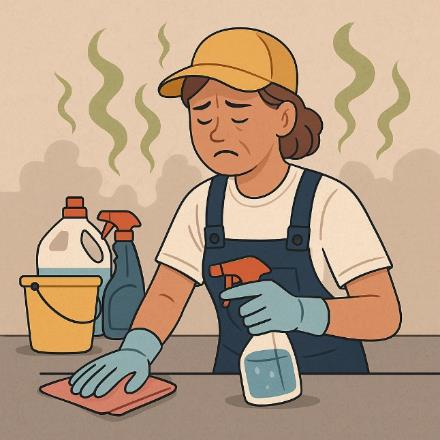 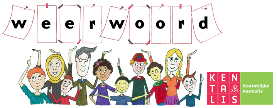 acuut
chronisch
= wat plotseling is opgekomen 
 
 
  




Acute pijn duurt maar even en gaat weer over.
= langdurig, blijvend

 
 
 
 
   

Chronische pijn gaat niet over. Het is blijvend.
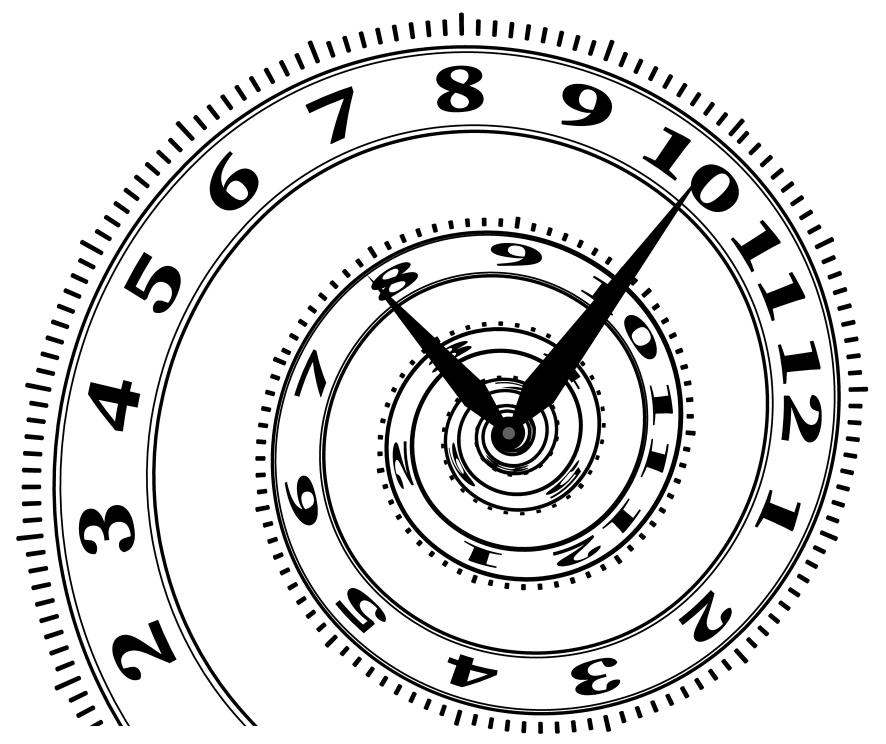 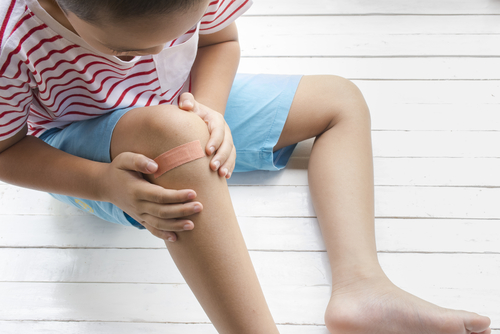 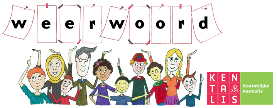 beschermd worden tegen
blootgesteld worden aan
= zorgen dat iemand of iets ergens geen last van heeft 
 
  



Hij wordt helemaal beschermd tegen chemische stoffen.
= in aanraking komen met
 
 
 
 
   

 
Zij wordt blootgesteld aan chemische stoffen.
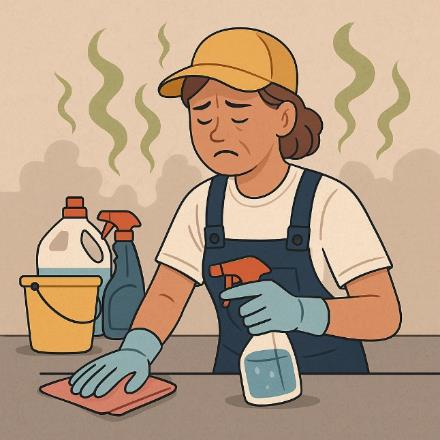 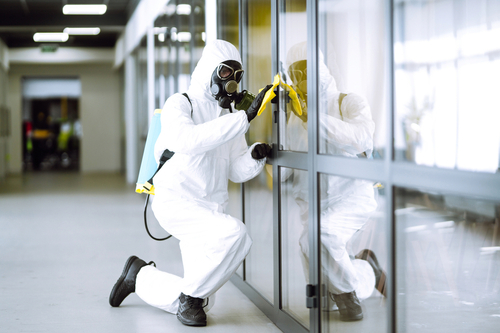 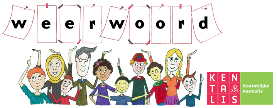 verborgen blijven
aan het licht komen
= niet te zien of te vinden
 
  




Als ze niet naar de huisarts was gegaan, was het verborgen gebleven.
= zichtbaar worden
 
 
 

 
   

Bij de huisarts kwam aan het licht dat haar longen beschadigd waren.
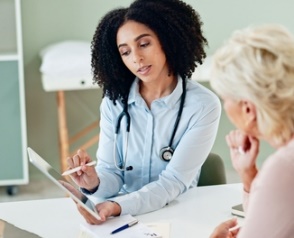 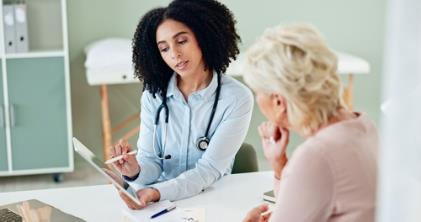 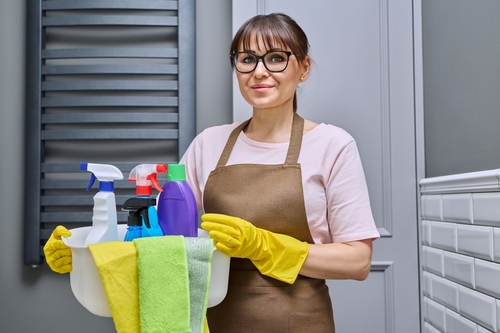 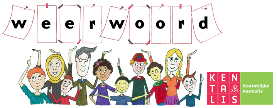 bijkomstig
essentieel
= wat er toevallig bij komt, iets onbelangrijks 
 
  


Natuurlijke schoonmaakmiddelen ruiken heerlijk. Dat is een bijkomstig voordeel.
= onmisbaar, heel erg belangrijk
 
 
 
 
   

Het is essentieel dat je weinig chemische spullen gebruikt.
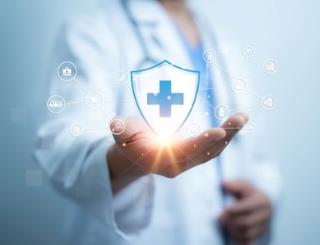 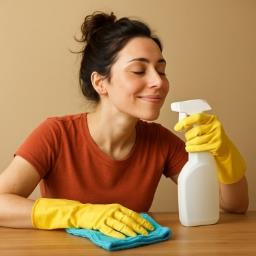 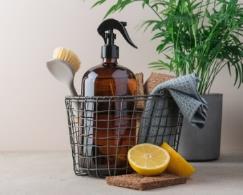 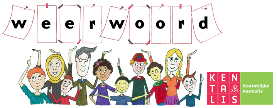 = de verwonding, de beschadiging van het lichaam
het letsel
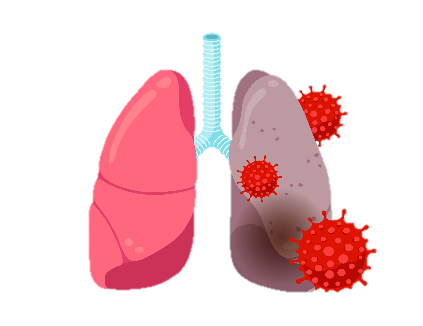 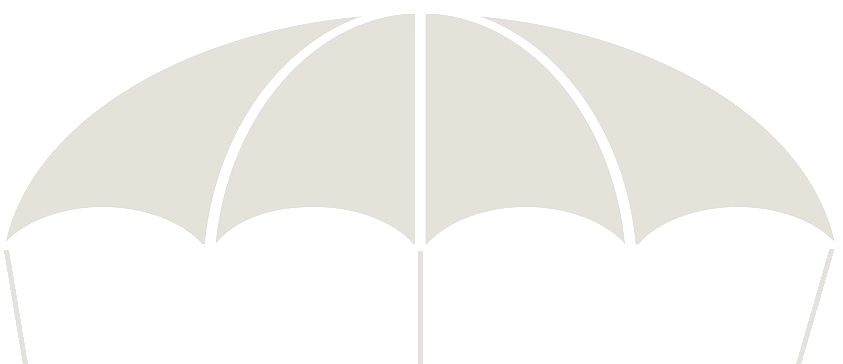 de botbreuk
de brandwond
het hersenletsel
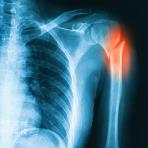 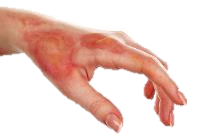 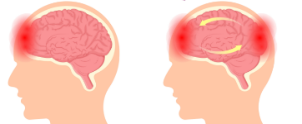 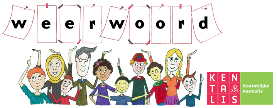 Gedurende haar werk als schoonmaakster had mijn moeder nergens last van. Maar na afloop had ze last van haar longen.
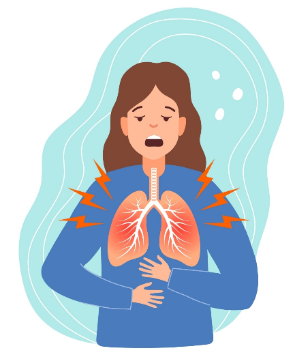 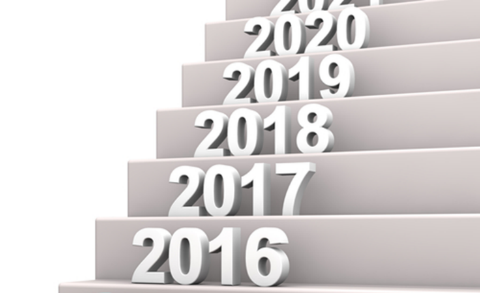 na afloop
gedurende
= tijdens, in de periode van
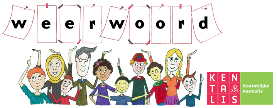 Dat mijn moeder viel, was de aanleiding om naar de dokter te gaan. Hij onderzocht haar helemaal en toen kwam de diagnose: chronische longaandoening.
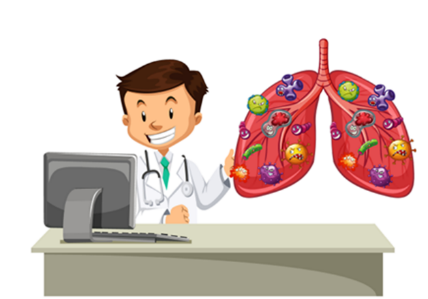 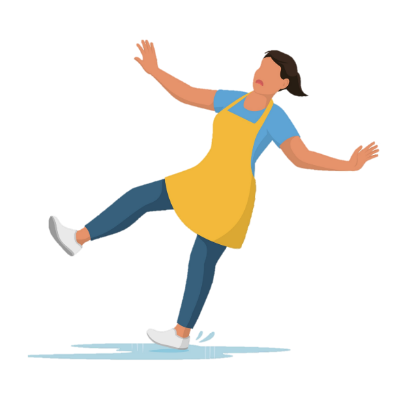 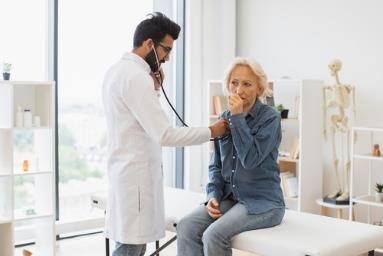 de diagnose
het onderzoek
= de vaststelling van de ziekte die iemand heeft
de aanleiding
= de reden
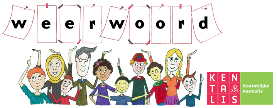